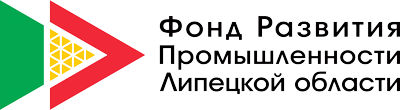 Механизмы поддержки для субъектов деятельности в сфере промышленности Липецкой области
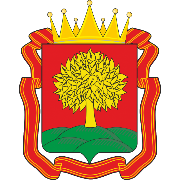 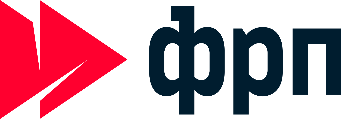 Фонд Развития 
Промышленности
Администрация
Липецкой Области
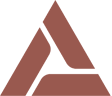 МИНПРОМТОРГ
РОССИИ
История развития Фонда
Подписание Соглашения о софинансировании с федеральным Фондом по предоставлению совместной финансовой поддержки
Утверждены региональные программы Фонда развития промышленности Липецкой области
Создание Фонда Развития Промышленности
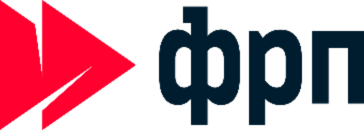 Август 2018
2021
Октябрь 2017
2014
Август 2017
2018
Первые совместные проекты ФРП и РФРП:
ООО «МПК «Елец» и ООО ПК «КОРСТЭЛ» 
с общей суммой финансирования более 110 млн руб.
Всего профинансировано 9 проектов с общей суммой финансирования более 280 млн руб.
Создание регионального Фонда развития промышленности Липецкой области
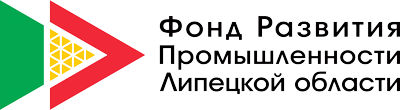 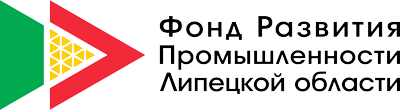 Программа «Комплектующие изделия»
Основные условия:
Область применения:
Программа предназначена для проектов, направленных на организацию и/или модернизацию производства комплектующих изделий, применяемых в составе промышленной продукции, перечисленной в приложении к постановлению Правительства РФ от 17.06.2015 г. № 719
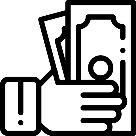 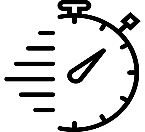 СУММА ЗАЙМА:
20-100 млн руб.
СРОК ЗАЙМА:
до 5 лет
ПРОЦЕНТНАЯ СТАВКА:
1% - первые 3 года
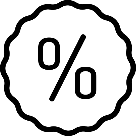 NEW
3% - оставшийся срок
Дополнительные условия
ЗАЯВКИ НА РЕГИСТРАЦИЮ РИД:    ≥  1
СОФИНАНСИРОВАНИЕ:
   ≥  20% бюджета 
                 проекта
ОБЩИЙ БЮДЖЕТ 
ПРОЕКТА:
от   25  млн руб.
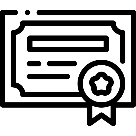 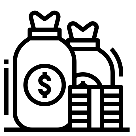 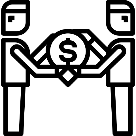 Программа «Повышение 
производительности труда»
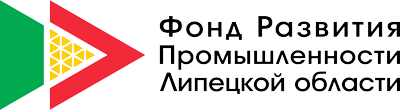 Основные условия:
Область применения:
Программа предназначена для проектов, направленных на повышение производительности труда на промышленных предприятиях, расположенных в регионах-участниках национального проекта «Производительность труда и поддержка занятости»
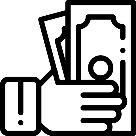 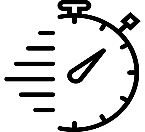 СУММА ЗАЙМА:
20-100 млн руб.
СРОК ЗАЙМА:
до 5 лет
ПРОЦЕНТНАЯ СТАВКА:
1% - базовая ставка
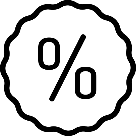 Дополнительные условия
сертификат АНО «Федеральный центр компетенций в сфере производительности труда» 
или протокол по созданию производственного потока-образца по итогам работы с ФЦК или РЦК
СОФИНАНСИРОВАНИЕ:
   ≥  20% бюджета 
                 проекта
ОБЩИЙ БЮДЖЕТ 
ПРОЕКТА:
от   25  млн руб.
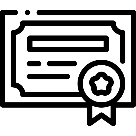 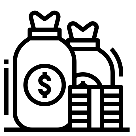 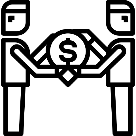 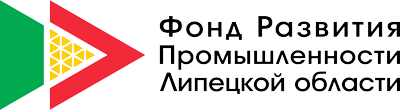 Программа «Проекты развития»
Основные условия:
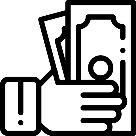 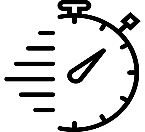 СУММА ЗАЙМА:
20-100 млн руб.
СРОК ЗАЙМА:
до 5 лет
Область применения:
Программа предназначена для проектов, направленных на:
Импортозамещение
Внедрение НДТ
ПРОЦЕНТНАЯ СТАВКА:
NEW
3% - базовая ставка
NEW
1% - первые 3 года при бг, гарантии ВЭБ.РФ, Корпорации МСП или РГО
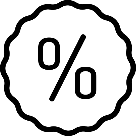 NEW
1% - при покупке российского оборудования на сумму не менее 50% от суммы займа
Дополнительные условия
ЗАЯВКИ НА РЕГИСТРАЦИЮ РИД:    ≥  1
СОФИНАНСИРОВАНИЕ:
   ≥  50% бюджета 
                 проекта
ОБЩИЙ БЮДЖЕТ 
ПРОЕКТА:
от   40  млн руб.
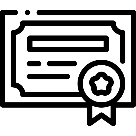 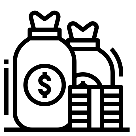 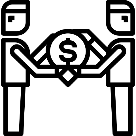 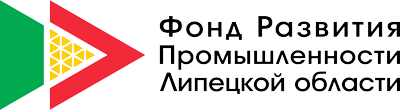 Программа «Проекты лесной промышленности»
Основные условия:
Область применения:
Программа предназначена для проектов, направленных на модернизацию производственных мощностей для обработки древесины путем приобретения технологического оборудования
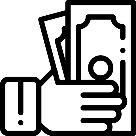 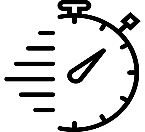 СУММА ЗАЙМА:
20-100 млн руб.
СРОК ЗАЙМА:
до 3 лет
ПРОЦЕНТНАЯ СТАВКА:
NEW
3% - базовая ставка
NEW
1% - при банковской гарантии и гарантии Корпорации МСП
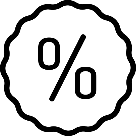 NEW
1% - при покупке российского оборудования на сумму не менее 50% от суммы займа
Дополнительные условия
Включен в реестр МСП
Ведет деятельность по ОКВЭД 16
СОФИНАНСИРОВАНИЕ:
   ≥  20% бюджета 
                 проекта
ОБЩИЙ БЮДЖЕТ 
ПРОЕКТА:
от   25  млн руб.
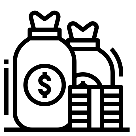 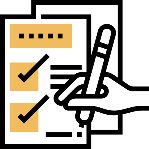 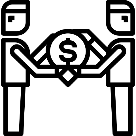 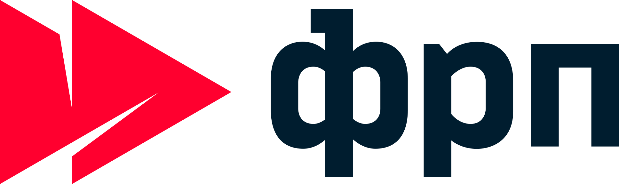 Займы федерального Фонда
СТАНКОСТРОЕНИЕ
ПРОЕКТЫ РАЗВИТИЯ
СУММА ЗАЙМА:  50-500 млн руб.
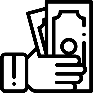 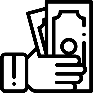 СУММА ЗАЙМА:  50-500 млн руб.
СРОК ЗАЙМА: до 5 лет
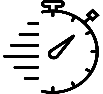 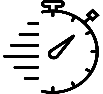 СРОК ЗАЙМА: до 7 лет
СОФИНАНСИРОВАНИЕ: ≥ 50% бюджета проекта, в том числе за счёт собственных средств / средств акционеров ≥ 15% от суммы займа
СОФИНАНСИРОВАНИЕ: ≥ 20% бюджета           
                                                       проекта
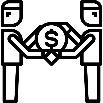 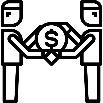 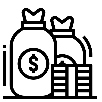 ОБЩИЙ БЮДЖЕТ ПРОЕКТА: от 62,5 млн руб.
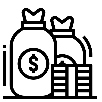 ОБЩИЙ БЮДЖЕТ ПРОЕКТА: от 100 млн руб.
ЦЕЛЕВОЙ ОБЪЕМ ПРОДАЖ НОВОЙ ПРОДУКЦИИ: ≥ 30% от суммы займа в год, начиная со 2 года серийного производства
ЦЕЛЕВОЙ ОБЪЕМ ПРОДАЖ НОВОЙ ПРОДУКЦИИ: ≥ 50% от суммы займа в год, начиная со 2 года серийного производства
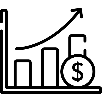 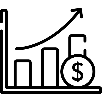 ПРОЦЕНТНАЯ СТАВКА: 3% - базовая ставка, 1% - первые 3 года при бг, а также гарантии ВЭБ.РФ, Корпорации МСП или РГО, 1 % при покупке российского оборудования на сумму не менее 50% от суммы займа
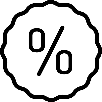 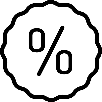 ПРОЦЕНТНАЯ СТАВКА: 
1% - первые 3 года; 
3% - на оставшийся срок
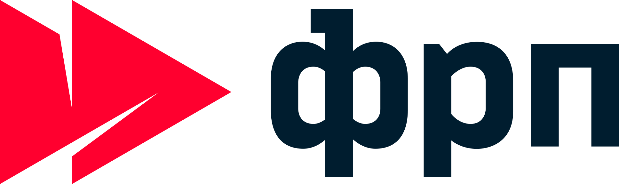 Займы федерального Фонда
КОНВЕРСИЯ
КОМПЛЕКТУЮЩИЕ ИЗДЕЛИЯ
СУММА ЗАЙМА:  50-500 млн руб.
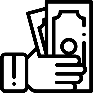 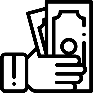 СУММА ЗАЙМА:  80-750 млн руб.
СРОК ЗАЙМА: до 5 лет
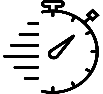 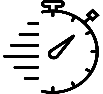 СРОК ЗАЙМА: до 5 лет
СОФИНАНСИРОВАНИЕ: ≥ 20% бюджета 
                                                       проекта
СОФИНАНСИРОВАНИЕ: ≥ 20% бюджета 
                                                       проекта
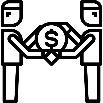 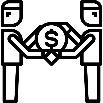 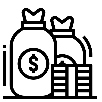 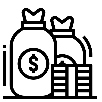 ОБЩИЙ БЮДЖЕТ ПРОЕКТА: от 62,5 млн руб.
ОБЩИЙ БЮДЖЕТ ПРОЕКТА: от 100 млн руб.
ЦЕЛЕВОЙ ОБЪЕМ ПРОДАЖ НОВОЙ ПРОДУКЦИИ: ≥ 30% от суммы займа в год, начиная со 2 года серийного производства
ЦЕЛЕВОЙ ОБЪЕМ ПРОДАЖ НОВОЙ ПРОДУКЦИИ: ≥ 50% от суммы займа в год, начиная со 2 года серийного производства
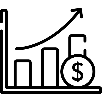 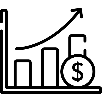 ПРОЦЕНТНАЯ СТАВКА: 
1% - первые 3 года;
3% - на оставшийся срок
ПРОЦЕНТНАЯ СТАВКА: 
1% - первые 3 года;
3% - на оставшийся срок
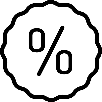 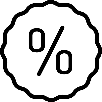 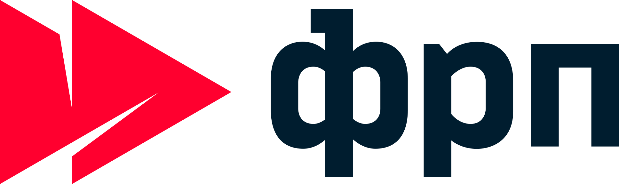 Займы федерального Фонда
МАРКИРОВКА ЛЕКАРСТВ
ЛИЗИНГОВЫЕ ПРОЕКТЫ
СУММА ЗАЙМА: 5-500 млн руб.
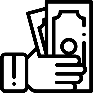 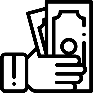 СУММА ЗАЙМА: 5-50 млн руб.
СРОК ЗАЙМА: до 5 лет
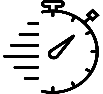 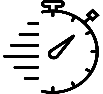 СРОК ЗАЙМА: до 2 лет
СОФИНАНСИРОВАНИЕ: до 45 % бюджета проекта для
обрабатывающих производств;
до 27 % бюджета проекта для
других лизинговых сделок
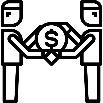 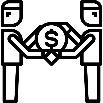 СОФИНАНСИРОВАНИЕ:  не требуется
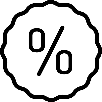 ПРОЦЕНТНАЯ СТАВКА: 1% годовых
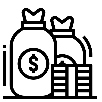 ОБЩИЙ БЮДЖЕТ ПРОЕКТА: от 5 млн руб.
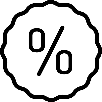 ПРОЦЕНТНАЯ СТАВКА: 
1 % для обрабатывающих производств;
3 % для других лизинговых сделок
ОСОБЕННОСТИ:
Займы предоставляются на целевую закупку специального оборудования
Погашение основного долга начинается со 2 года пользования займом
Единственным доступным видом обеспечения является банковская гарантия
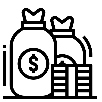 ЛИЗИНГОВАЯ СДЕЛКА: ≥ 20 млн руб.
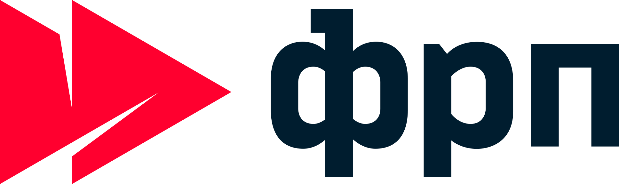 Займы федерального Фонда
ПОВЫШЕНИЕ ПРОИЗВОДИТЕЛЬНОСТИ ТРУДА
ЦИФРОВИЗАЦИЯ ПРОМЫШЛЕННОСТИ
СУММА ЗАЙМА:  20-500 млн руб.
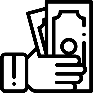 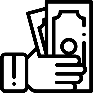 СУММА ЗАЙМА:  50-300 млн руб.
СРОК ЗАЙМА: до 5 лет
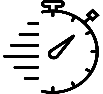 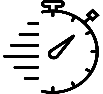 СРОК ЗАЙМА: до 5 лет
СОФИНАНСИРОВАНИЕ: ≥ 20% бюджета 
                                                       проекта
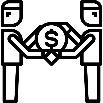 СОФИНАНСИРОВАНИЕ: ≥ 20% бюджета   
                                                       проекта
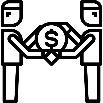 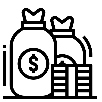 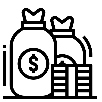 ОБЩИЙ БЮДЖЕТ ПРОЕКТА: от 62,5 млн руб.
ОБЩИЙ БЮДЖЕТ ПРОЕКТА: от 25 млн руб.
ЦЕЛЕВОЙ ПОКАЗАТЕЛЬ ПРИРОСТА ПРОИЗВОДИТЕЛЬНОСТИ ТРУДА: должен соответствовать целевым показателям, установленным для предприятия Соглашением об участии в Нацпроекте для соответствующего года
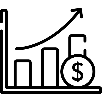 РОСТ ВЫРАБОТКИ НА ОДНОГО СОТРУДНИКА: ≥ 5% ежегодно, начиная со 2 года после получения займа
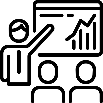 ПРОЦЕНТНАЯ СТАВКА: 
1% - с софтом РФ или системным интегратором РФ; 
3% - в остальных случаях
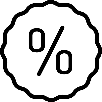 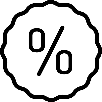 ПРОЦЕНТНАЯ СТАВКА: 1% годовых
сертификат АНО «Федеральный центр компетенций в сфере производительности труда»
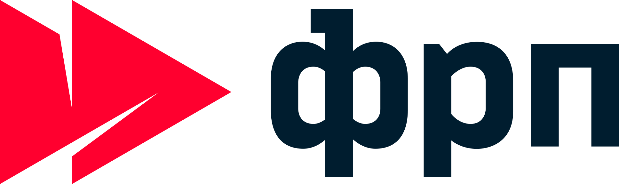 Займы федерального Фонда
ПРОТИВОДЕЙСТВИЕ ЭПИДЕМИЧЕСКИМ ЗАБОЛЕВАНИЯМ
ПРИОРИТЕТНЫЕ ПРОЕКТЫ
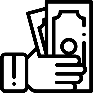 СУММА ЗАЙМА:  500-2000 млн руб.
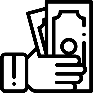 СУММА ЗАЙМА:  50-500 млн руб.
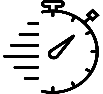 СРОК ЗАЙМА: до 2 лет
СРОК ЗАЙМА: до 7 лет
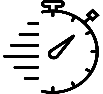 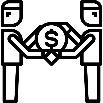 СОФИНАНСИРОВАНИЕ: не требуется
СОФИНАНСИРОВАНИЕ: ≥ 20% бюджета 
                                                       проекта
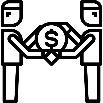 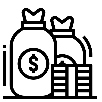 ОБЩИЙ БЮДЖЕТ ПРОЕКТА: от 50 млн руб.
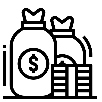 ОБЩИЙ БЮДЖЕТ ПРОЕКТА: от 625 млн руб.
ЦЕЛЕВОЙ НАЗНАЧЕНИЕ ЗАЙМА:
Пополнение оборотных средств для закупки сырья, материалов и комплектующих
Приобретение критически важной готовой продукции за рубежом
Приобретение оборудования
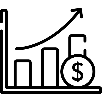 ПРОЦЕНТНАЯ СТАВКА: 
1% - базовая ставка при банковской гарантии; 
3% - базовая ставка при другом обеспечении
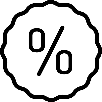 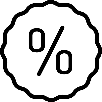 ПРОЦЕНТНАЯ СТАВКА: 1% годовых
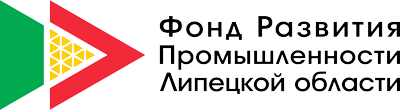 Региональная программа «Оборотный капитал»
Область применения:
Программа предназначена для проектов, направленных на:
Импортозамещение
Внедрение НДТ
Экспорт 
Возможность направлять денежные средства на пополнение оборотных активов
Основные условия:
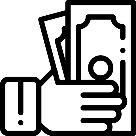 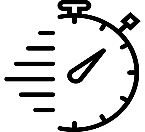 СУММА ЗАЙМА:
5-100 млн руб.
СРОК ЗАЙМА:
до 3 лет
!
Дополнительные условия
СОФИНАНСИРОВАНИЕ:
   ≥ 50% бюджета  
                проекта
ПРОЦЕНТНАЯ СТАВКА:
3% - при банковской
ОБЩИЙ БЮДЖЕТ ПРОЕКТА:
 от 10 млн руб.
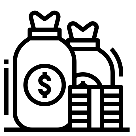 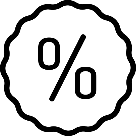 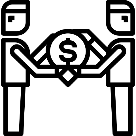 гарантии
Региональная программа
 «Проекты инфраструктуры»
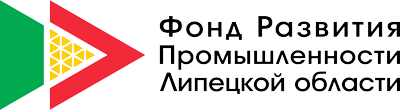 Область применения:
Программа предназначена для проектов управляющих компаний, обеспечивающих работу индустриальных парков и промышленных технопарков на территории Липецкой области.
Основные условия:
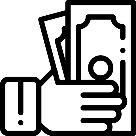 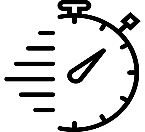 СУММА ЗАЙМА:
3-20 млн руб.
СРОК ЗАЙМА:
до 3 лет
!
Возможность направлять денежные средства на пополнение оборотных активов
Дополнительные условия
СОФИНАНСИРОВАНИЕ:
 ≥ 50% бюджета 
              проекта
ПРОЦЕНТНАЯ СТАВКА:
3% - при банковской
ОБЩИЙ БЮДЖЕТ ПРОЕКТА:
от 6 млн руб.
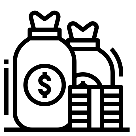 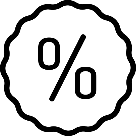 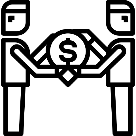 гарантии
Региональная программа
 «Повышение производительности труда»
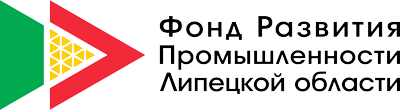 Область применения:
Программа предназначена для проектов, направленных на: 
внедрение передовых технологических решений 
модернизацию основных фондов
Основные условия:
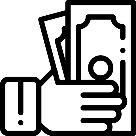 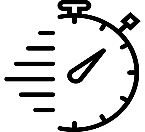 СУММА ЗАЙМА:
5-50 млн руб.
СРОК ЗАЙМА:
до 5 лет
Дополнительные условия
СОФИНАНСИРОВАНИЕ:
   ≥ 20% бюджета 
                проекта
ПРОЦЕНТНАЯ СТАВКА:
1% - при банковской
ОБЩИЙ БЮДЖЕТ ПРОЕКТА:
 от 6,25 млн руб.
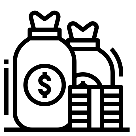 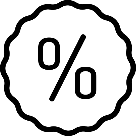 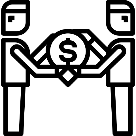 гарантии
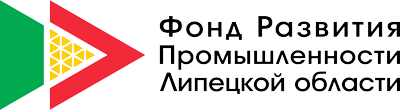 Процедура рассмотрения проекта
Подписание договора займа
Подача заявки
Экспертный совет
Экспресс-оценка заявки
Входная экспертиза заявки
Подготовка документов
Комплексная экспертиза
Выдача займа
Подготовка документов
2 дня
1 день
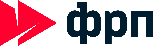 1 месяц
РФРП
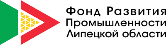 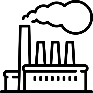 1,5 месяца
2 дня
11 дней
2 месяца
4 дня
Что чаще всего затрудняет прохождение комплексной экспертизы?
4,7
1,1
3,6
мес.
мес.
мес.
Среднее время рассмотрения заявки в Фонде
Среднее время заполнений заявки на предприятии
Среднее время получения займа
Согласование структуры залога по сделке
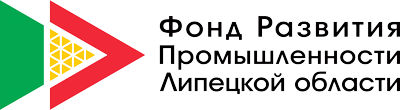 Благодарю за внимание!
Директор
Фонда развития промышленности Липецкой области
Никитин Дмитрий Викторович
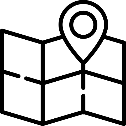 г. Липецк,
ул. Кузнечная, 
д. 8, офис 412
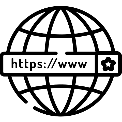 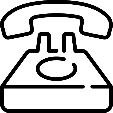 main@frplo.ru
8 (4742) 22-01-57